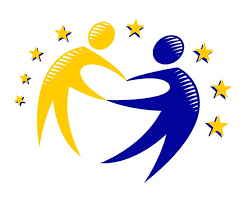 MARCIANISE
Monuments
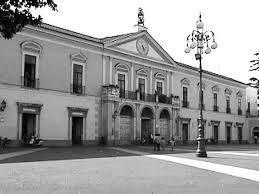 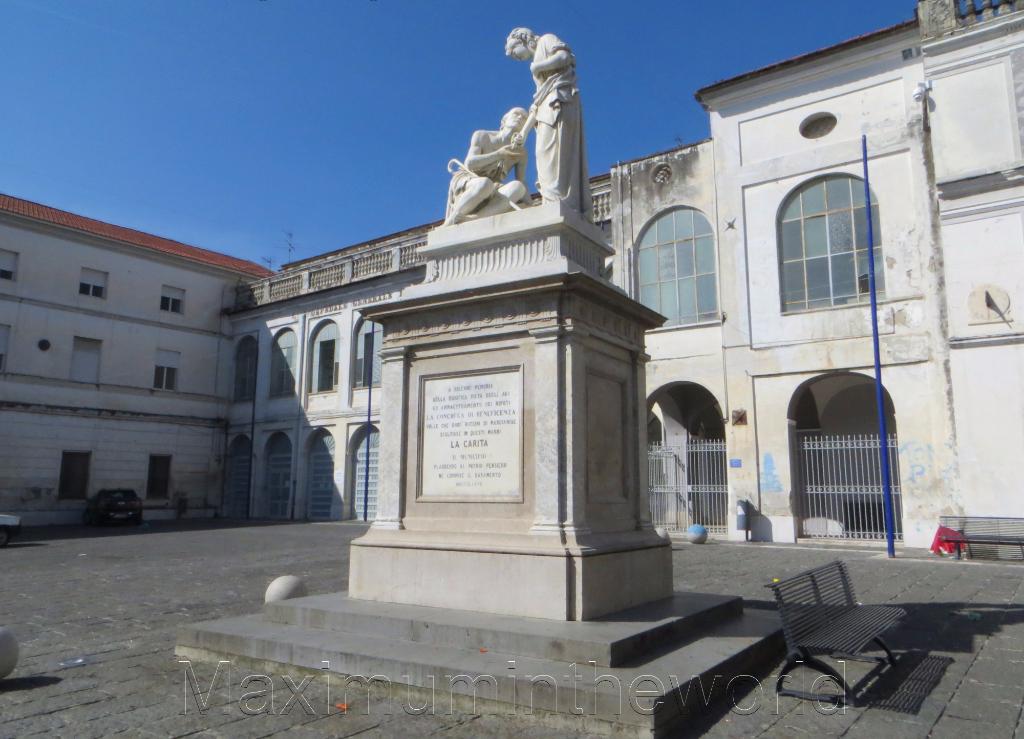 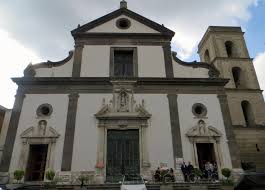 Marcianise, Campania, south Italy
Coat of arms of the town and Campania Map
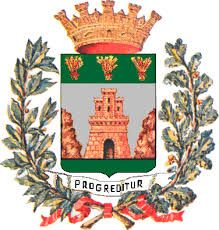 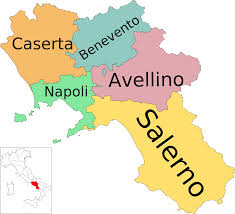 ICS «DD1-Cavour School» Marcianise                         1B students